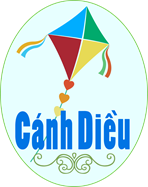 GIẢI TÍCH
Bài 1: GIÁ TRỊ LƯỢNG GIÁC CỦA MỘT GÓC LƯỢNG GIÁC
Chương ❶
1. Góc lượng giác
NỘI DUNG BÀI HỌC
2. GIÁ TRỊ LƯỢNG GIÁC CỦA GÓC LƯỢNG GIÁC
3. QUAN HỆ GIỮA CÁC GIÁ TRỊ LƯỢNG GIÁC
II. Giá trị lượng giác của góc lượng giác
TIẾT 2 (Tiếp theo)
Luyện tập 6 (SgkT10)
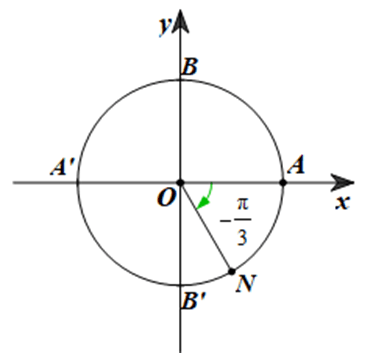 HĐ7 (SGK T10)
a) Ta có (OA, OM) = 60° là góc lượng giác có tia đầu là tia OA, tia cuối là tia OM và quay theo chiều dương một góc 60°.
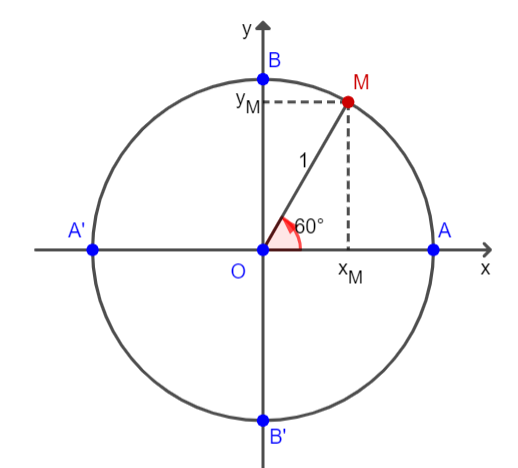 II. Giá trị lượng giác của góc lượng giác
➊. Tóm tắt lý thuyết cơ bản
2) Giá trị lượng giác của góc lượng giác
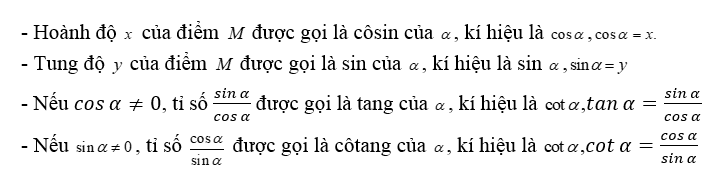 Luyện tập 7
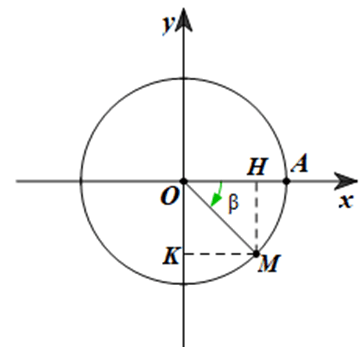 II. Giá trị lượng giác của góc lượng giác
➊. Tóm tắt lý thuyết cơ bản
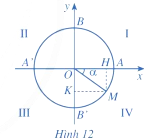 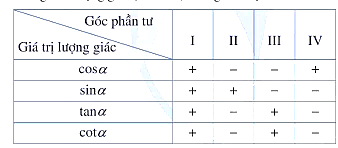 II. Giá trị lượng giác của góc lượng giác
➊. Tóm tắt lý thuyết cơ bản
2) Giá trị lượng giác của góc lượng giác
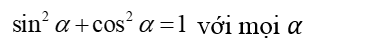 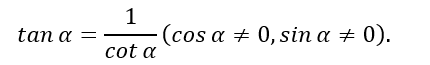 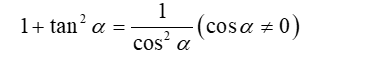 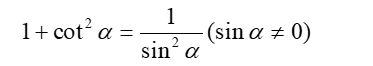 II. Giá trị lượng giác của góc lượng giác
➊. Tóm tắt lý thuyết cơ bản
2) Giá trị lượng giác của góc lượng giác
Bảng dưới đây nêu lên các giá trị lượng giác của các góc đặc biệt
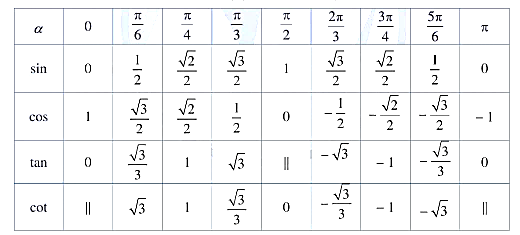 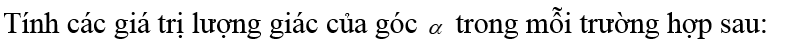 Bài 4:
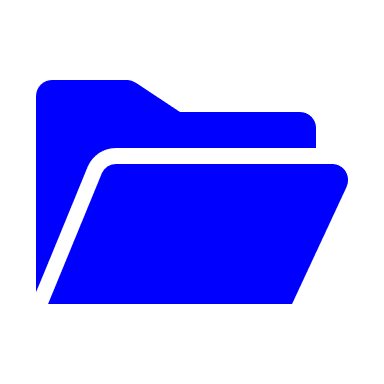 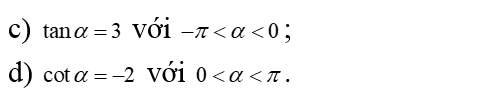 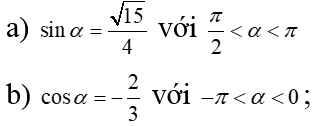 ➌. Bài tập rèn luyện SGK
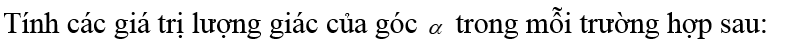 Bài 4:
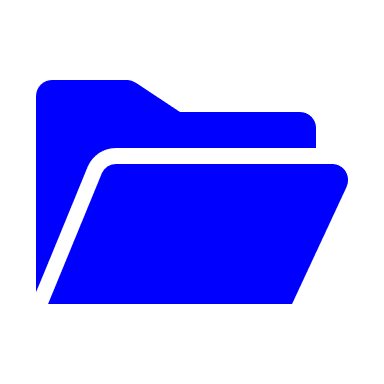 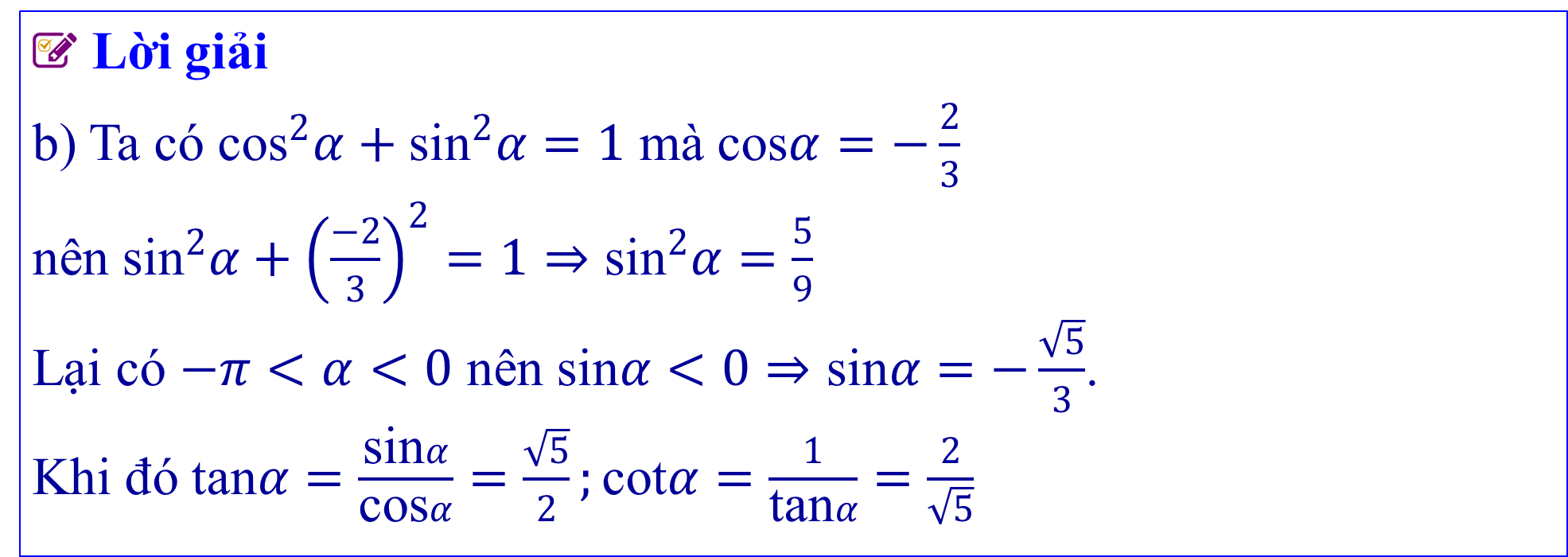 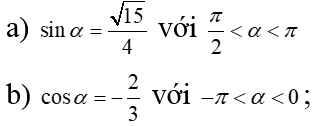 ➌. Bài tập rèn luyện SGK
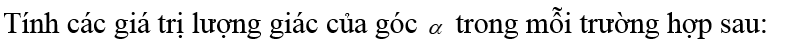 Bài 4:
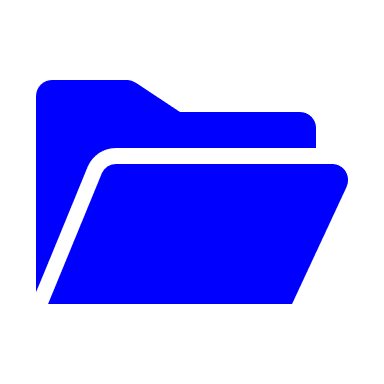 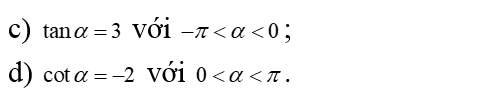 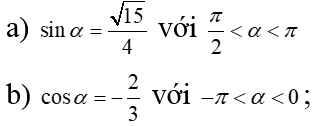 ➌. Bài tập rèn luyện SGK
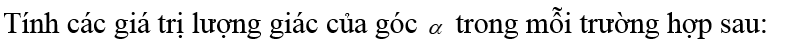 Bài 4:
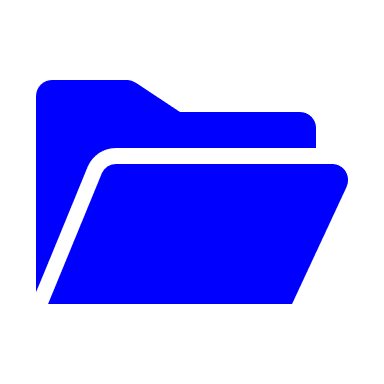 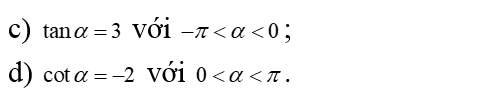 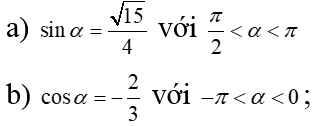 ➌. Bài tập rèn luyện SGK